CORSO di LAUREA in INFERMIERISTICA
Campus di Ravenna
Sede didattica Faenza
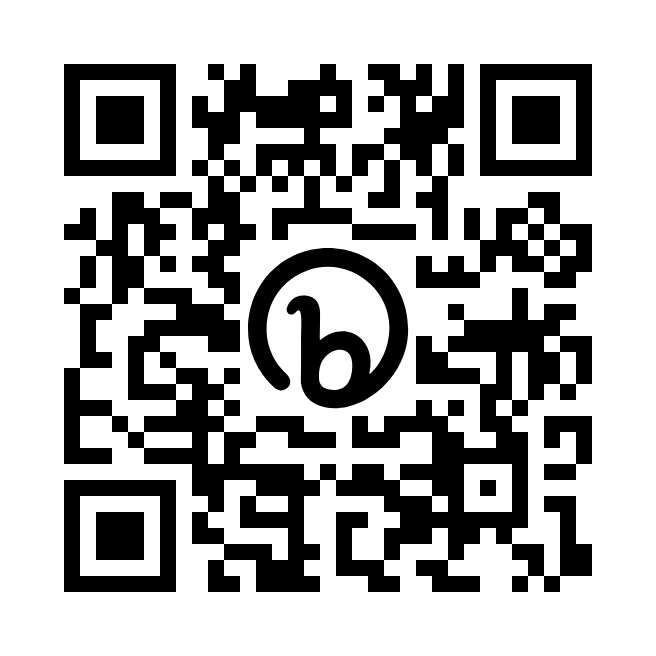 Dipartimento di Scienze Mediche e Chirurgiche
DIMEC


Coordinatore di Corso di Laurea
Prof.ssa Katia Mattarozzi
Katia.mattarozzi@unibo.it
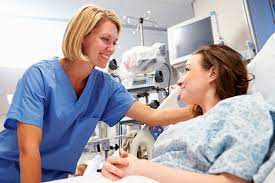 "Gli infermieri sono i guardiani della salute. Ogni giorno, sono lì per prendersi cura di noi quando ne abbiamo più bisogno”

“L'infermieristica è più di un lavoro. È una missione, una passione”
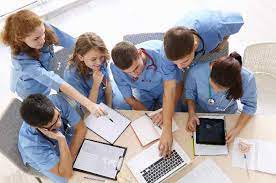 "Sarai uno di loro e farai la differenza nella vita delle persone”
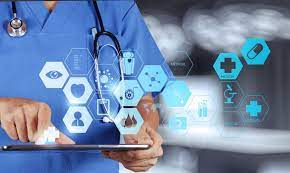 "Potrai produrre conoscenza facendo ricerca nel campo infermieristico.”
Devo utilizzare l’indirizzo e-mail istituzionale. @studio.unibo.it

Devo fare attenzione a mantenere gli eventuali destinatari in Cc (copia conoscenza)

Se ricevo una e-mail personale devo confermarne la lettura


Devo frequentare le lezioni e firmare personalmente la presenza
Devo mantenere il più rigoroso silenzio durante le lezioni per non disturbare i compagni

Fin dalle prime esperienze di didattica professionalizzante dovrò prestare attenzione agli aspetti tecnici, a quelli relazionali e alle condizioni di igiene.

Dovrete eleggere 4 rappresentati
Ricordati del Regolamento Didattico e delle Linee Guida che trovi nel sito
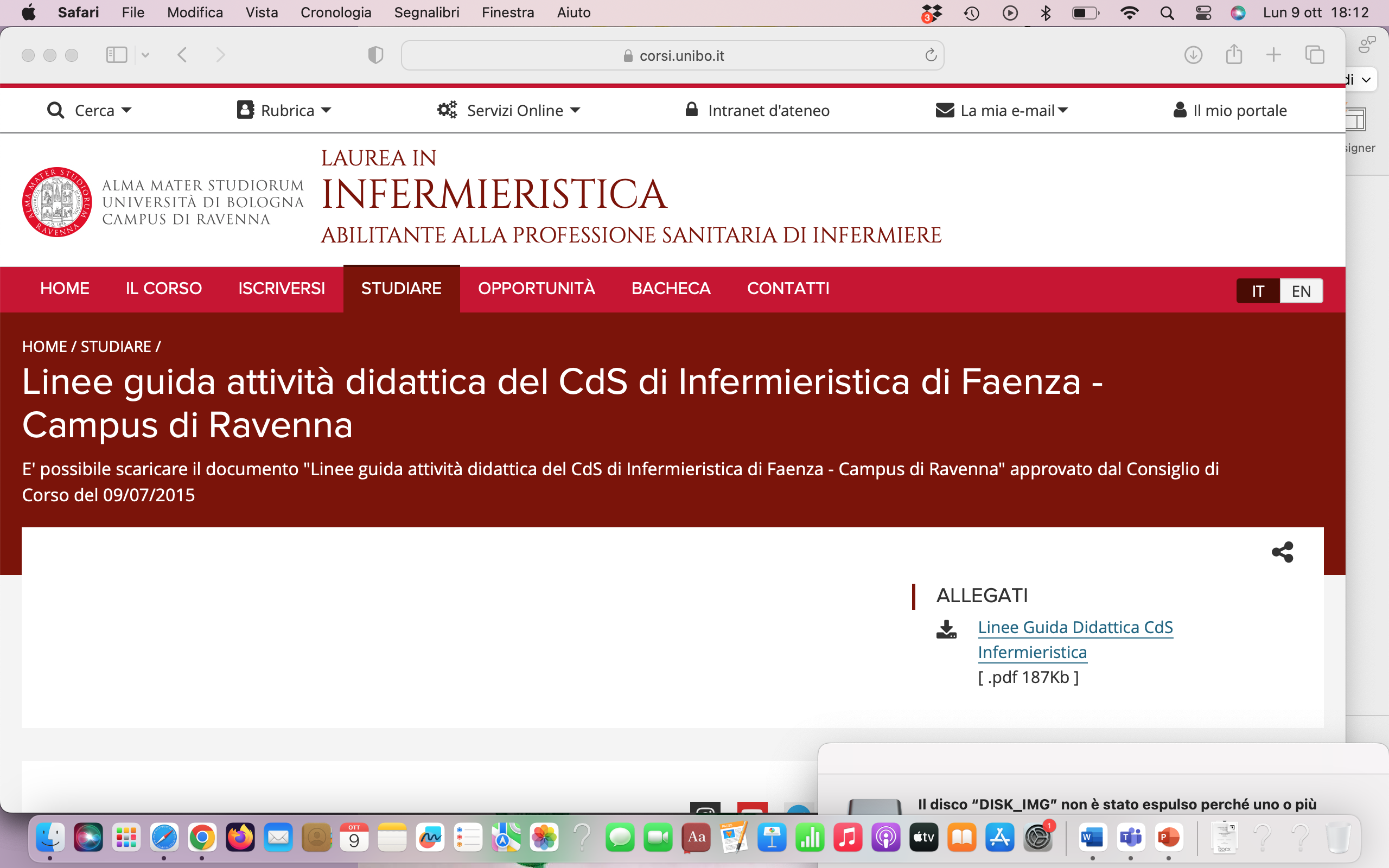 Katia.mattarozzi@unibo.it